Brief Overview Timeline of African-American History
Unit 7 The Civil Rights Movement
1600s Start of SlaveryFirst African slaves brought to the Americas for tobacco plantations in Southern Colonies & sugar plantations in the Caribbean
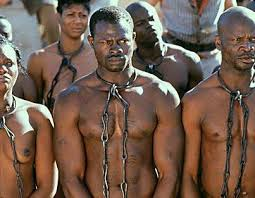 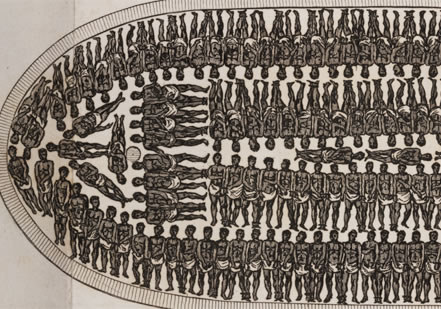 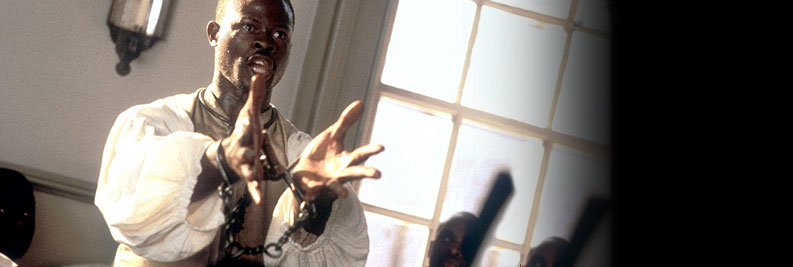 1793 Cotton Gin & Expansion of Slavery at Heart of USA
In 1800s Cotton expands slavery in the USA (700,000 to 1.5 million slaves)
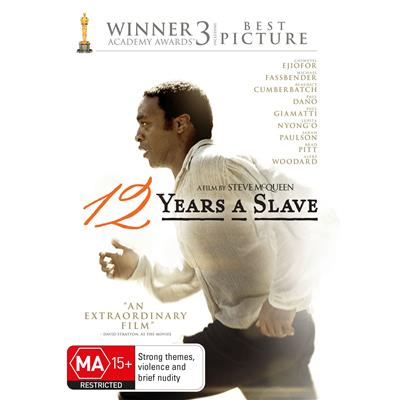 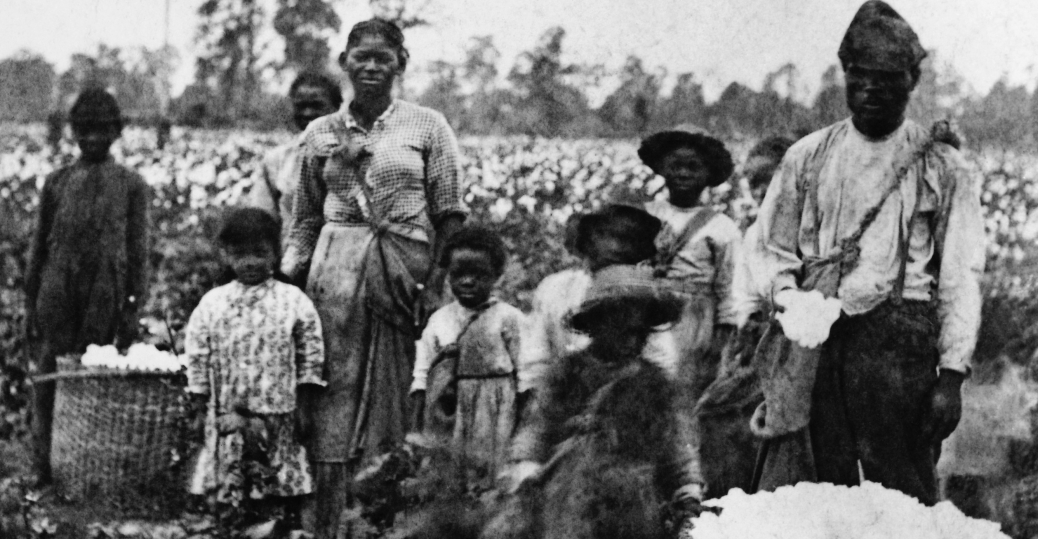 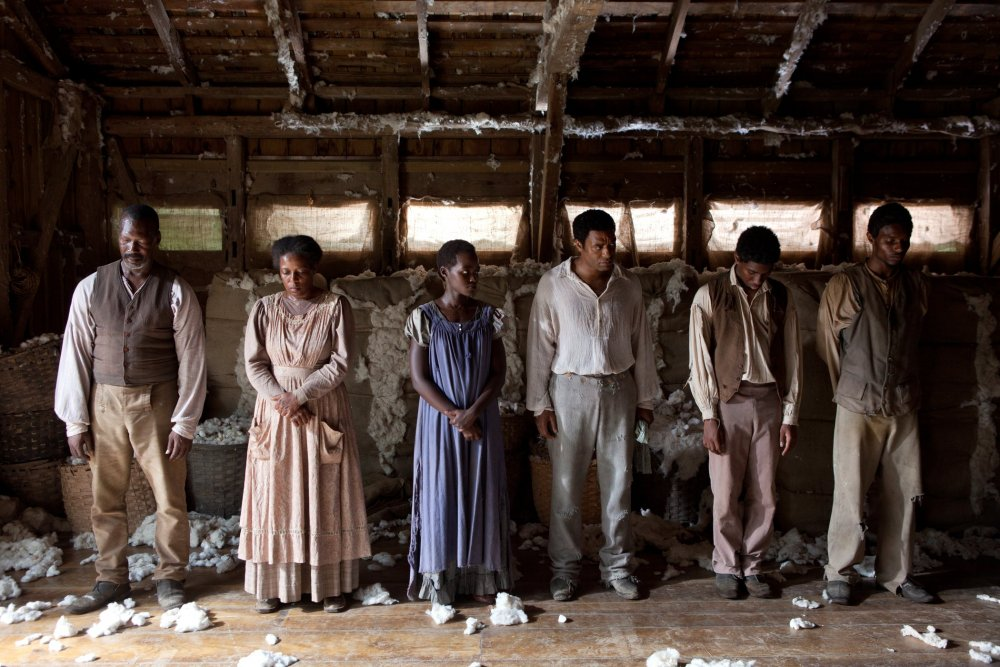 1800s Resistance to Slavery
Slave Revolts			Underground Railroad		Family & Culture
Nat Turner			Harriet Tubman				Christianity
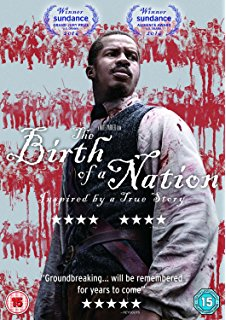 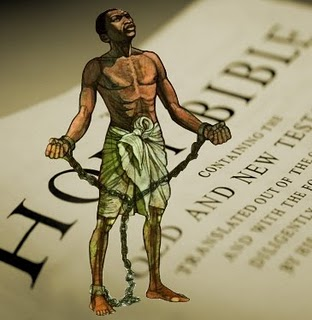 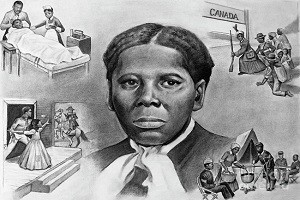 1861-65 USA Civil War
Glory									54th Massachusetts
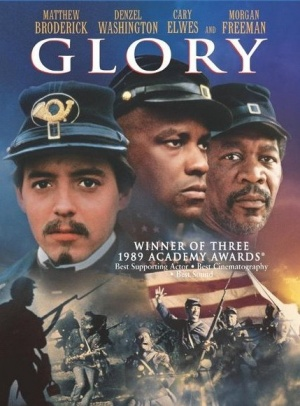 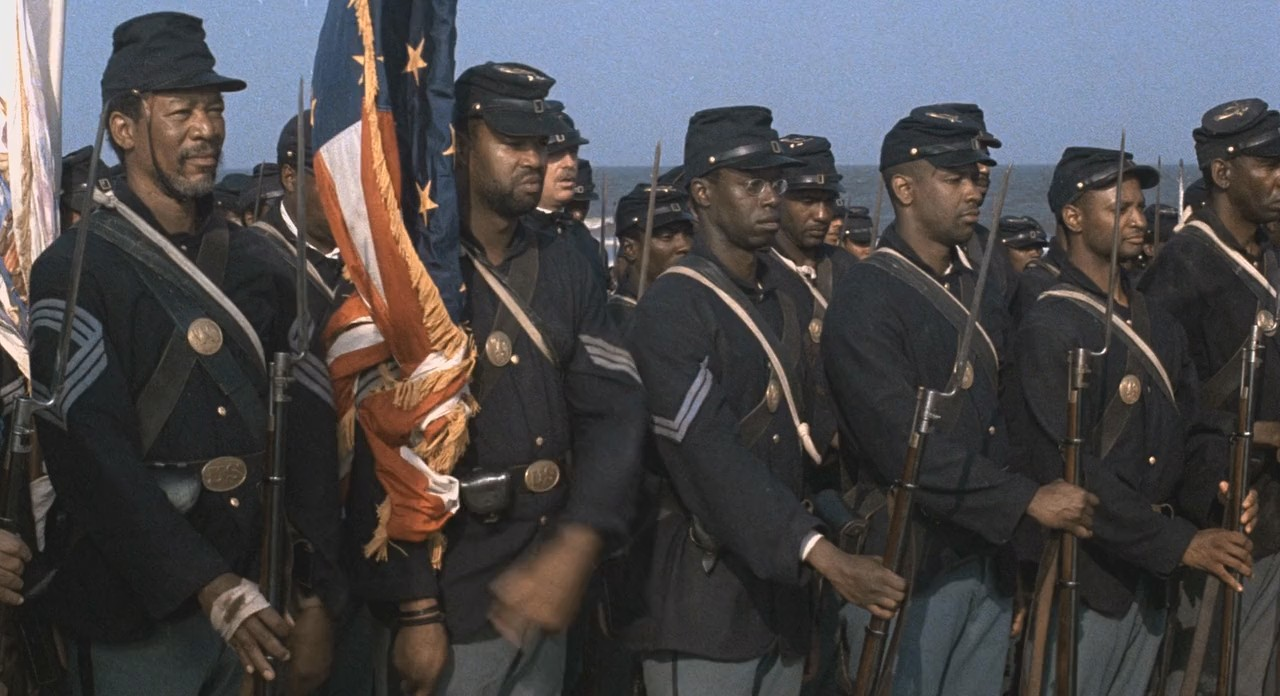 Amendments 13   14   15
13th Amendment			14th Amendment		15th Amendment
Abolish Slavery			Equal Protection 		Right to Vote
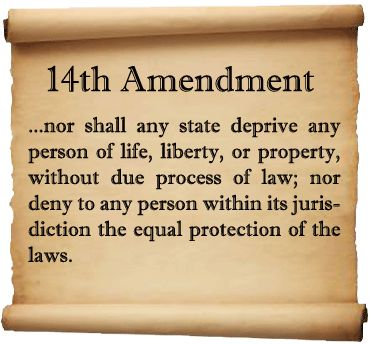 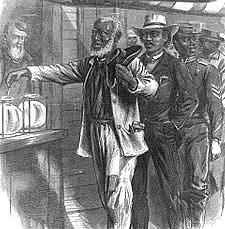 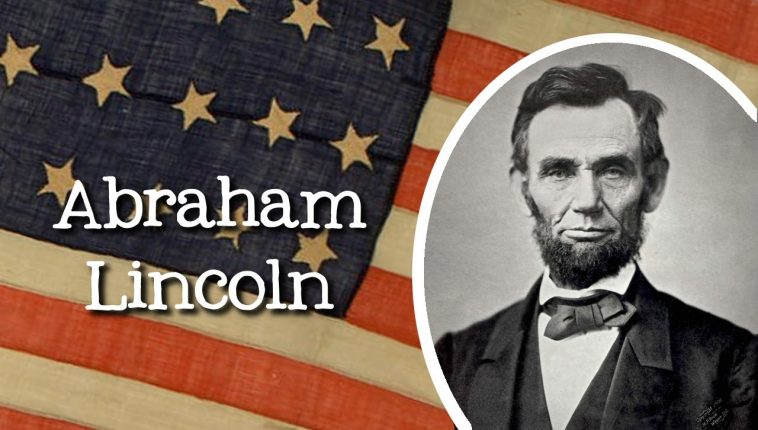 Reconstruction 3 Phases
Phase 1 1860s	          	Phase 2 1870s		                    Phase 3 1880s
“Black Codes”   			“Radical Republicans”		“KKK & Terrorism
“Slavery Part 2”			“Democracy Works!”	“Democracy Denied”
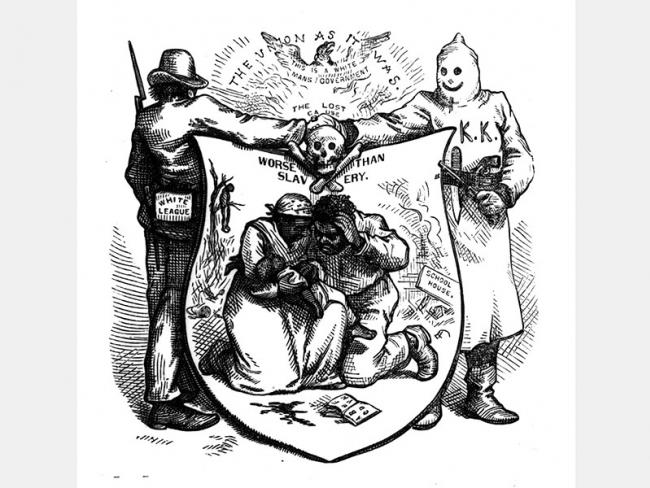 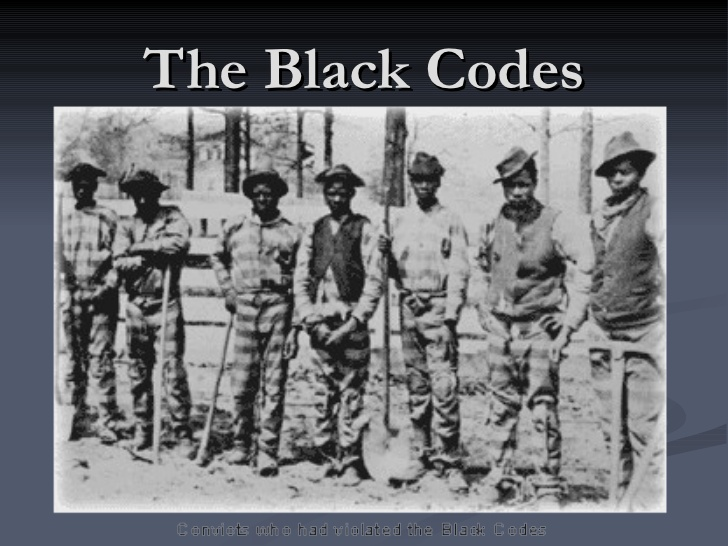 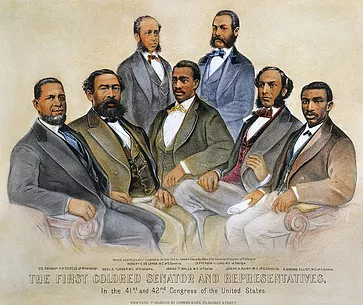 1896 Plessy vs. FergusonBirth of Segregation & Jim Crow USA
US Supreme Court rules states may SEGREGATE (SEPARATE) everything in their states for African-Americans and whites if they are “separate but equal”. Of course, they were SEPARATE but not EQUAL.
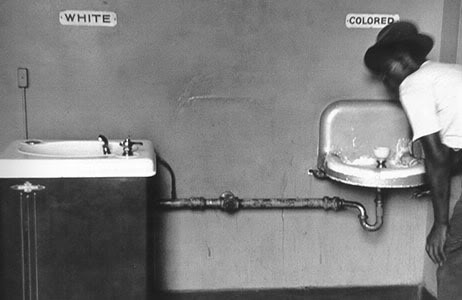 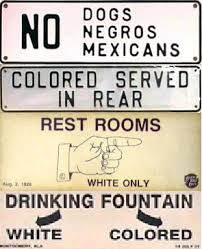 1896-1954: Expansion of Jim Crow Laws, Rise of KKK and Lynching
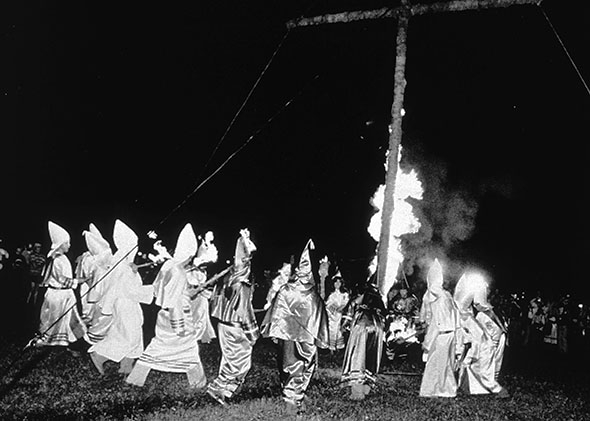 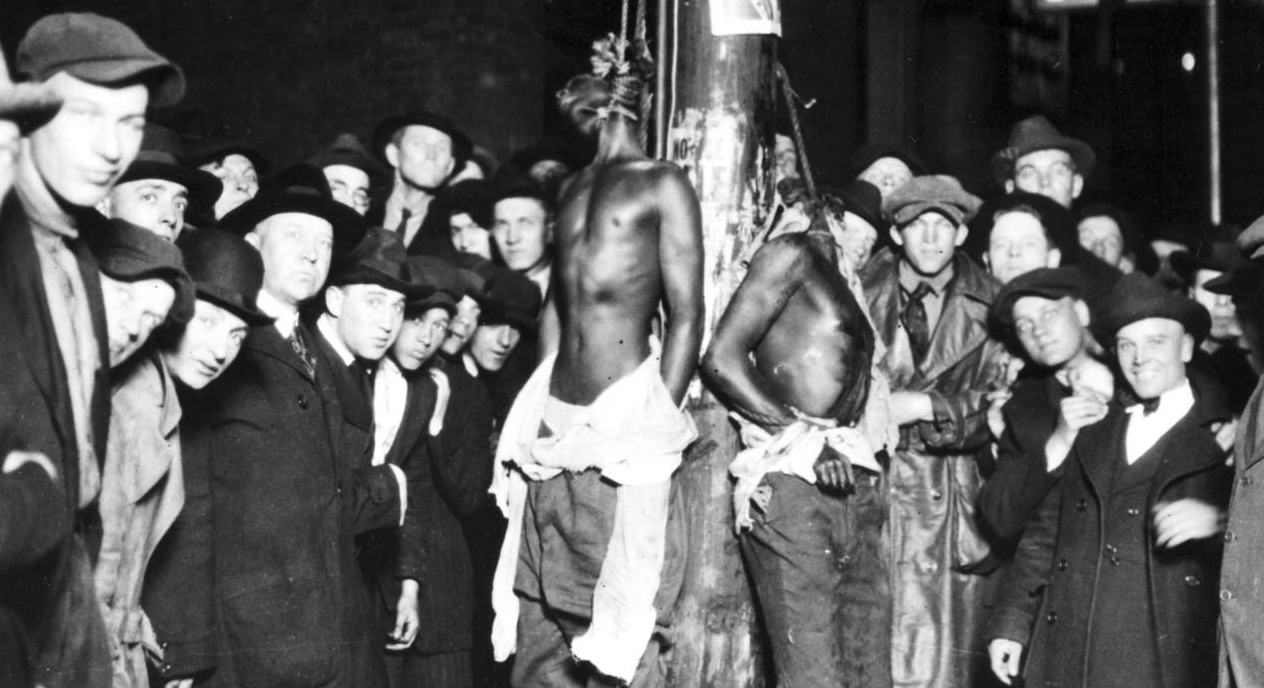